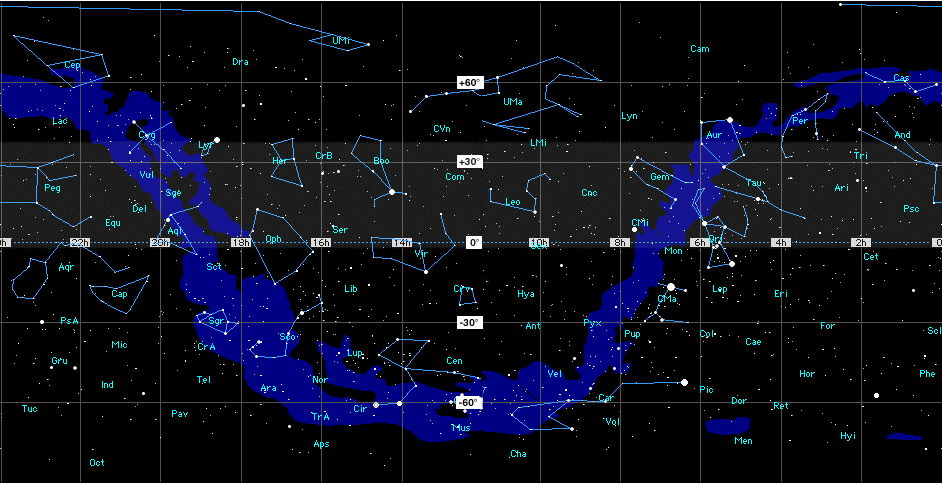 DataBaseOnSkyMap 2011-12-11